18か   えいえん
ローマ 16:25-27
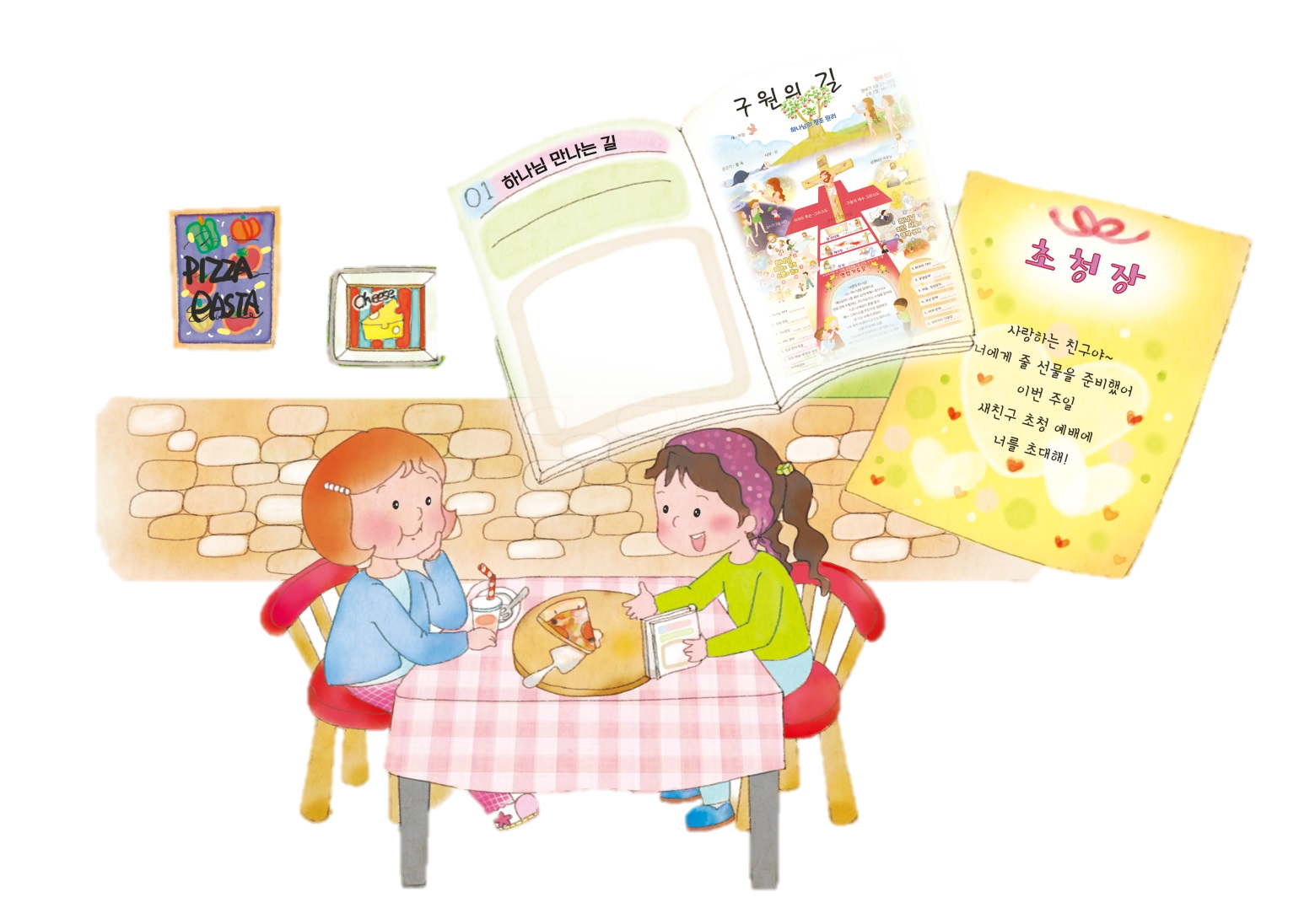 かみさまは　いまも　みことばによって　はたらかれています
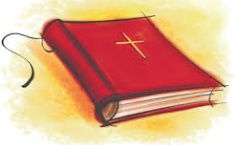 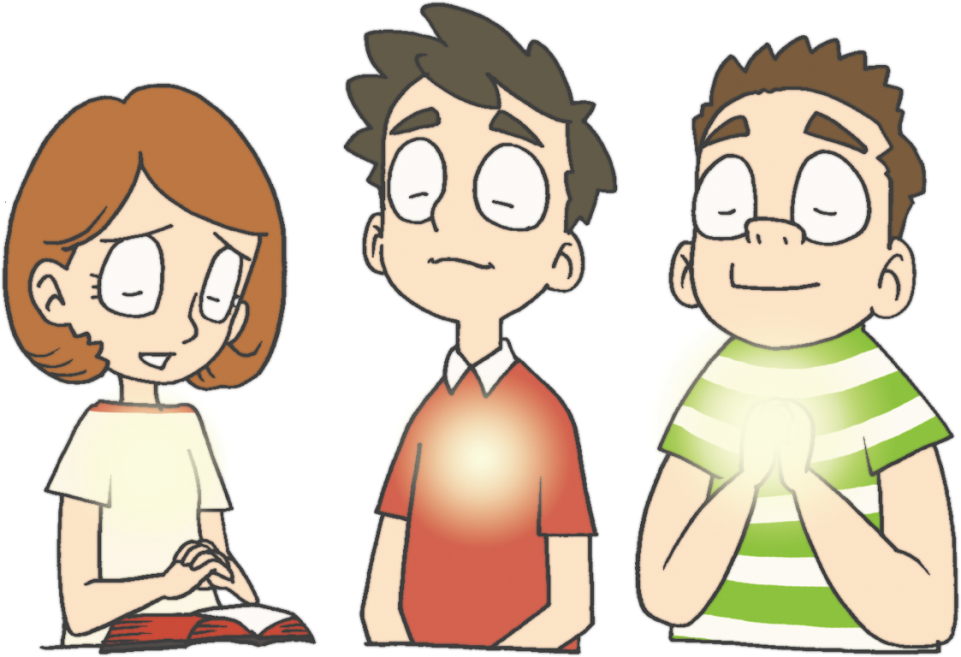 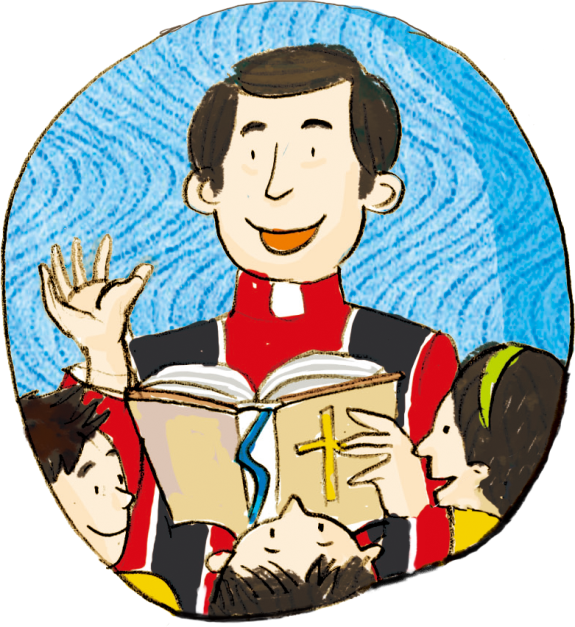 わたし、わたしたち、すべてのことの　なかであじわうのが　いのりです
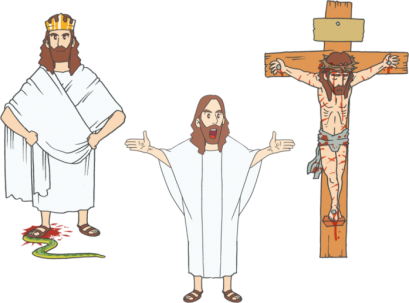 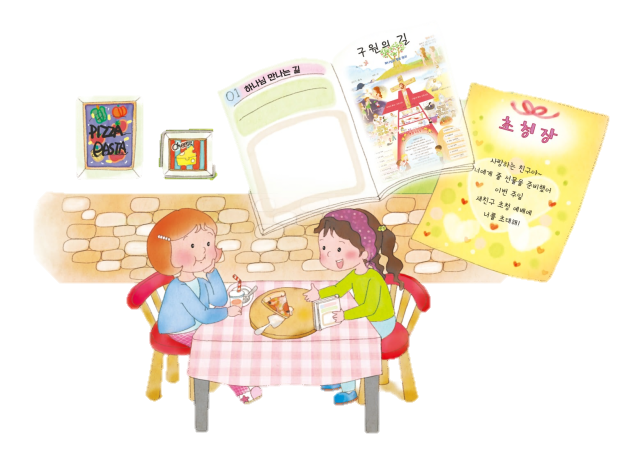 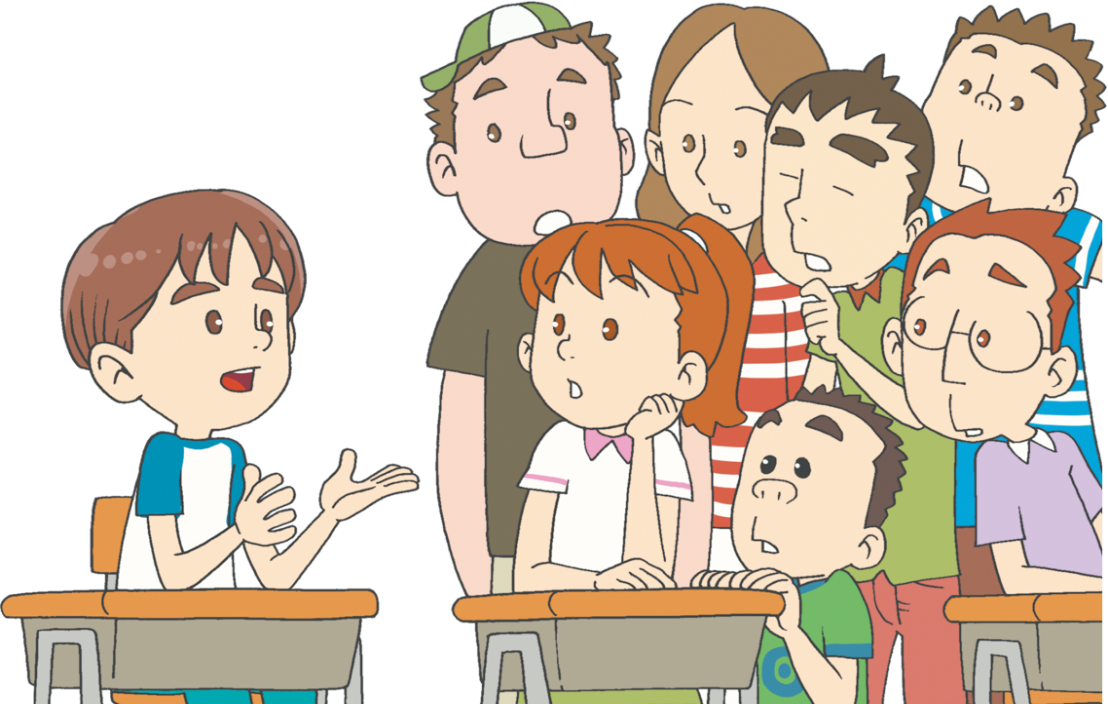 でんどうとは　なんですか
Nobody  だれも　できない　その　みち!!
No way  だれも　ひらくことが　できない　
　　　　　　　そのみち!!
No where  だれも　いくことが　できない　
　　　　　　　　その　みち!!
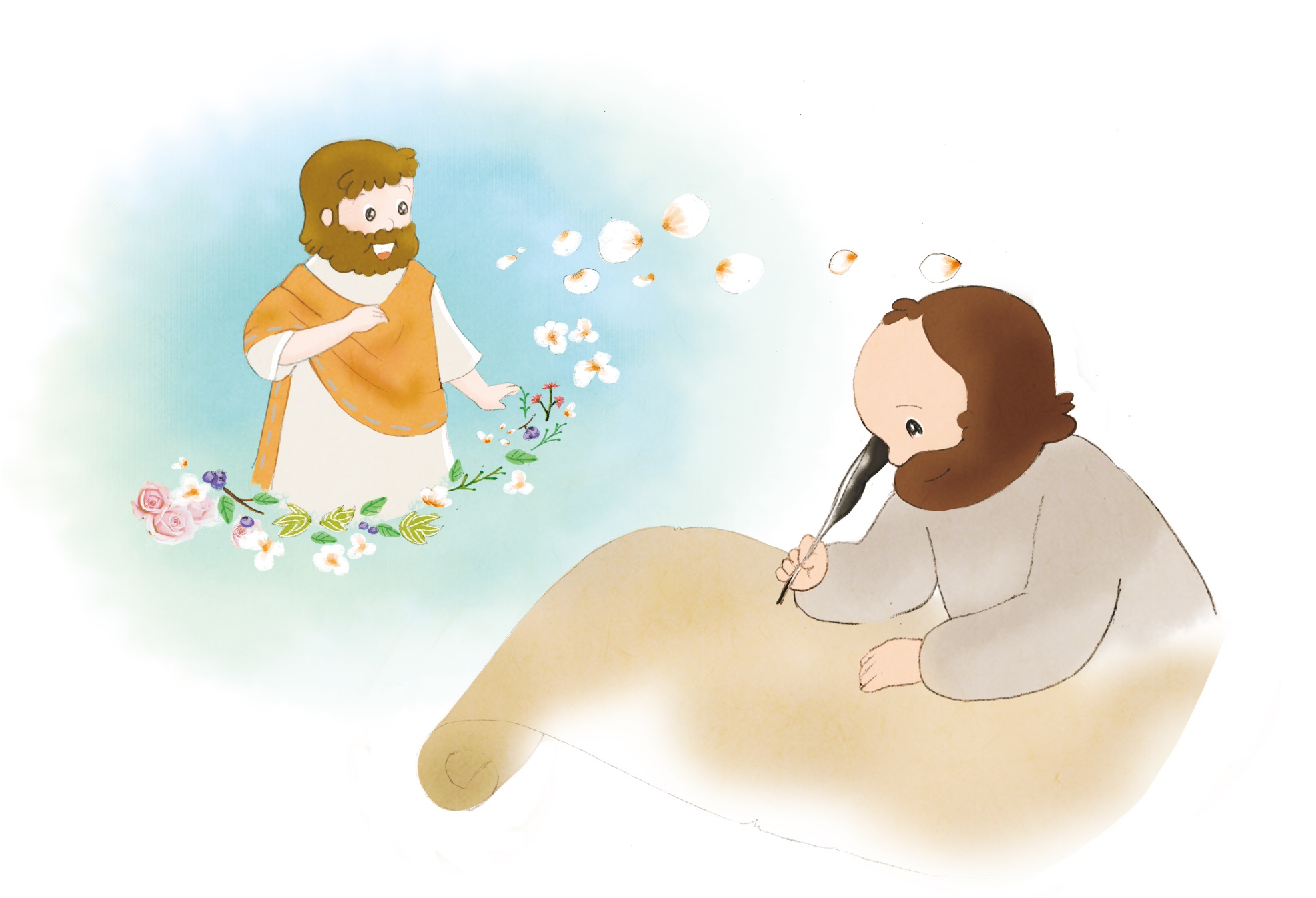 1. えいえんの　ことが　あります
さんみいったいの　かみのくにが　
えいえんの　しゅくふくです
サタン、じごくの　けんいから　
かいほうされる　みちは　
ただ　イエス・キリストだけです
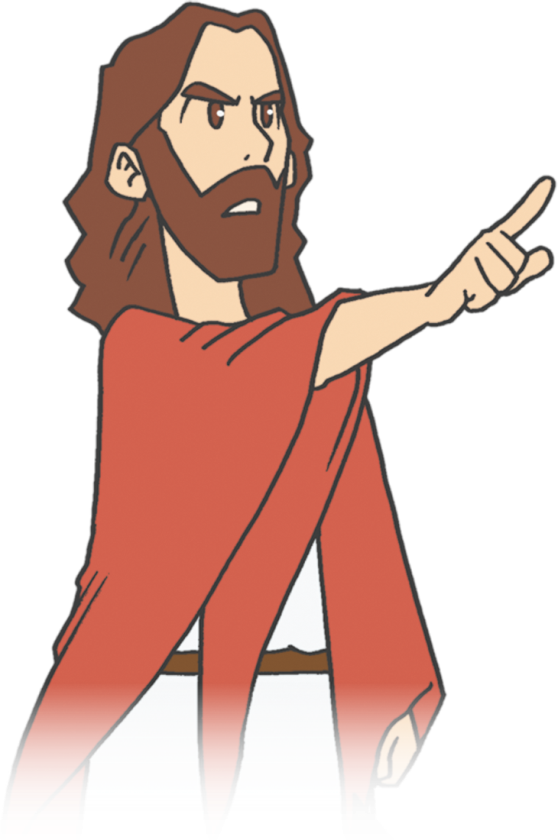 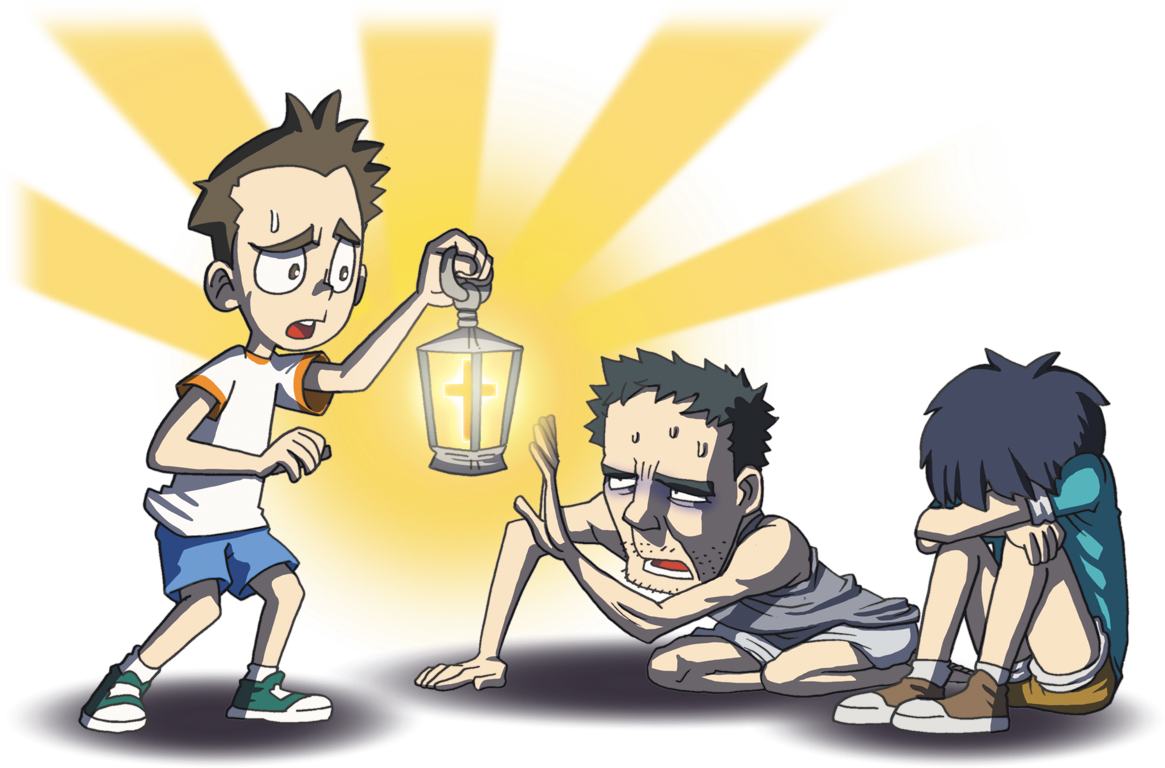 わたしの　たましいが　かみさまに　
あう　とき　いちばん　しあわせです
れいてき　サミット
れいてきな　ちから
ぎのう　サミット
べんきょう、タラント
ぶんか　サミット
せかいふくいんか
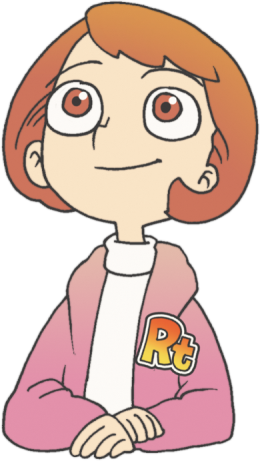 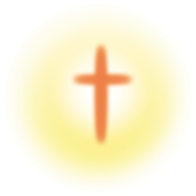 ふくいんの　えいえんせいに
　ついて　いのろう
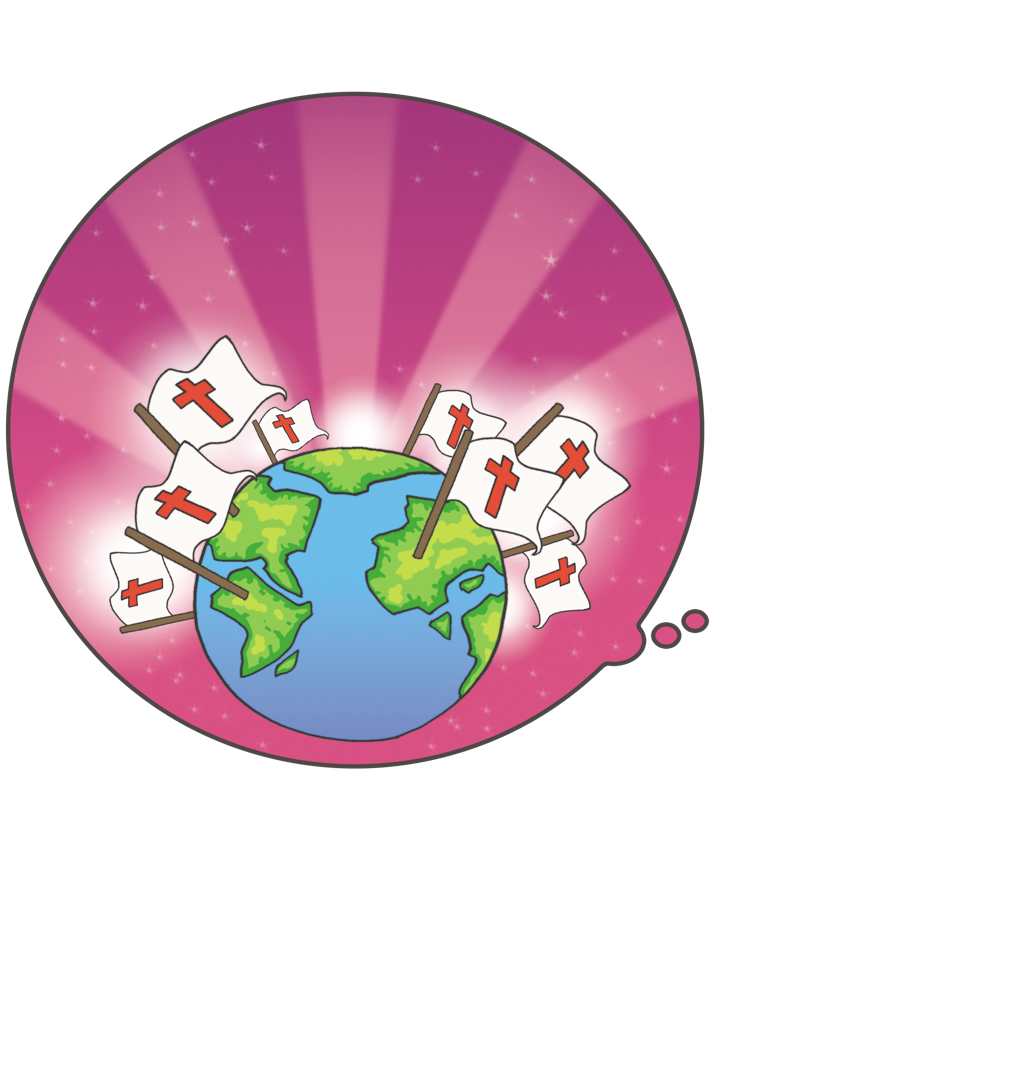 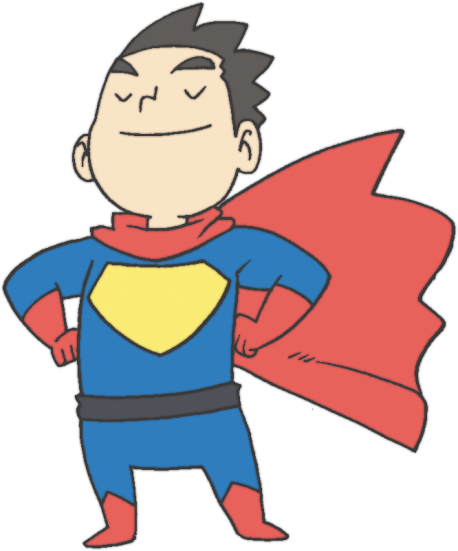 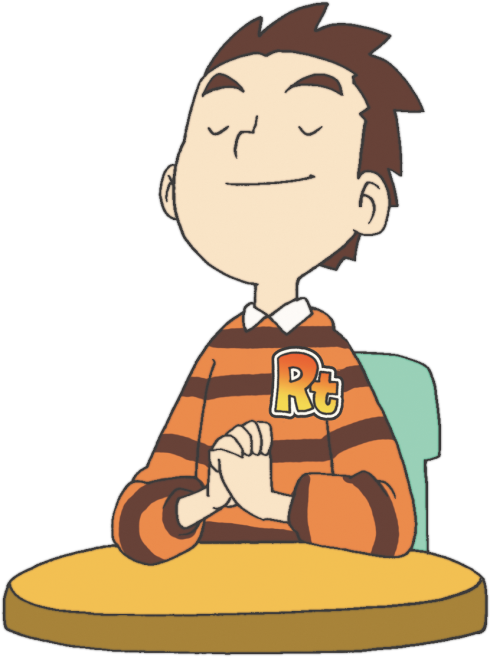 2. ふくいんは　えいえんの　ことです
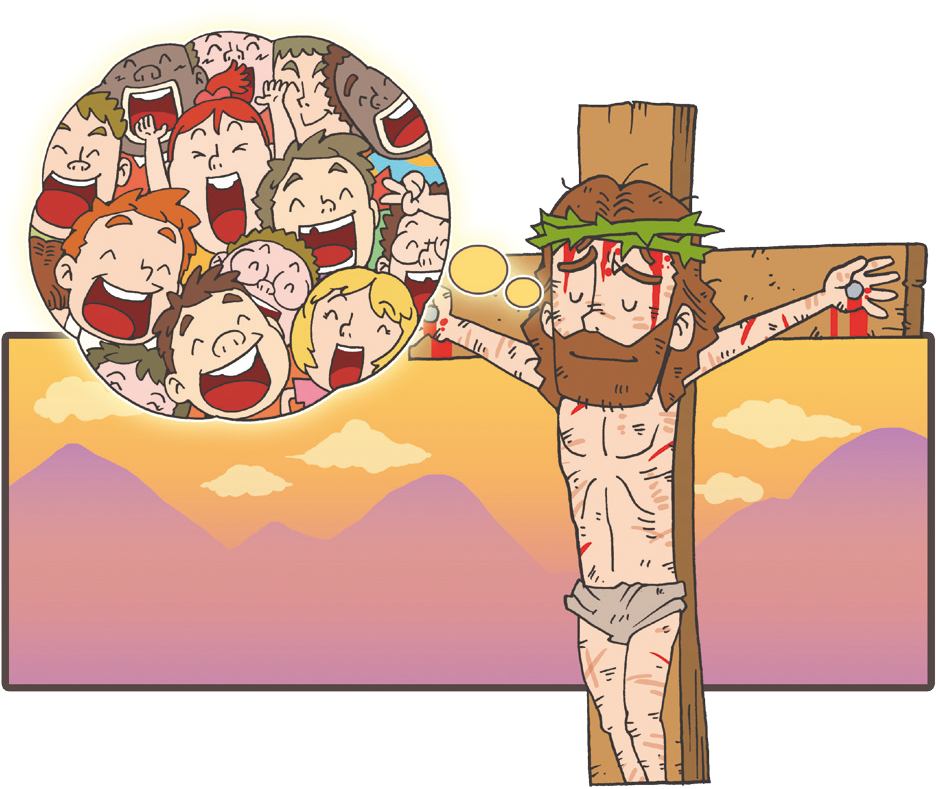 かんりょうした
(ヨハネ19:30)
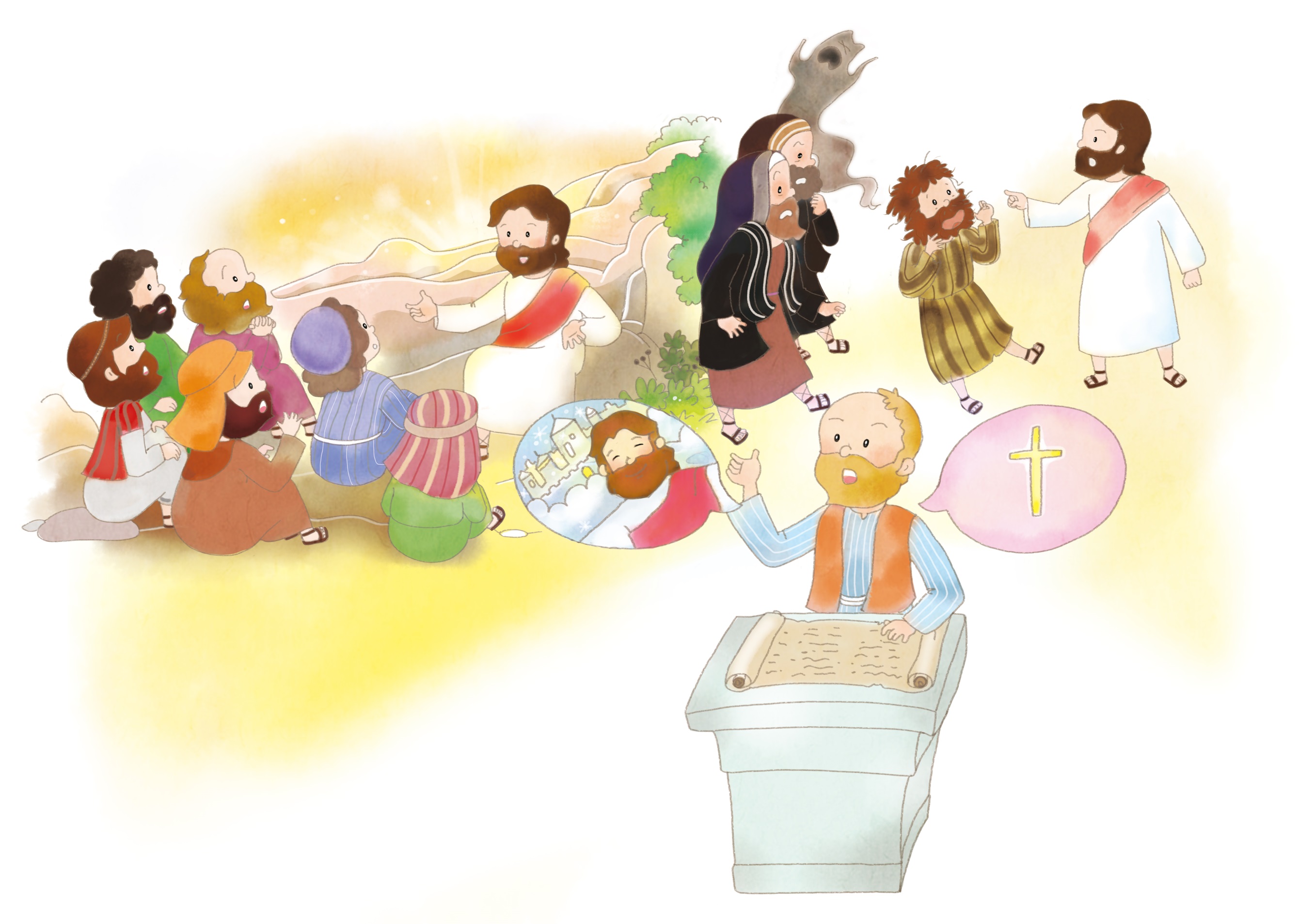 3. わたしの　せいかつが　えいえんの　ことの　なかに　あるべきです
わたしの がくぎょうが でんどうと かんけい あるべきです
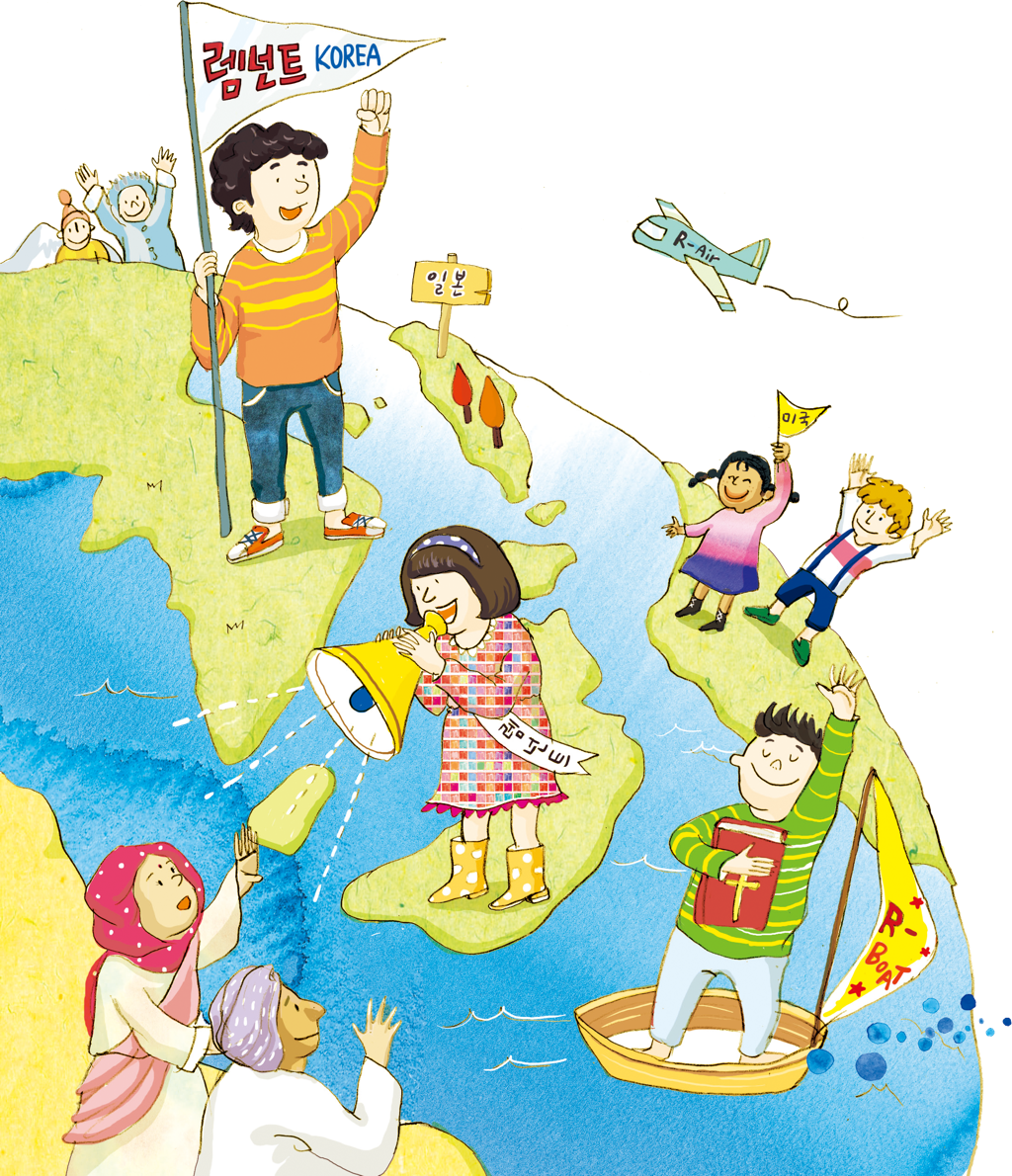 わたしの しょくぎょうが せんきょうと かんけい あるべきです
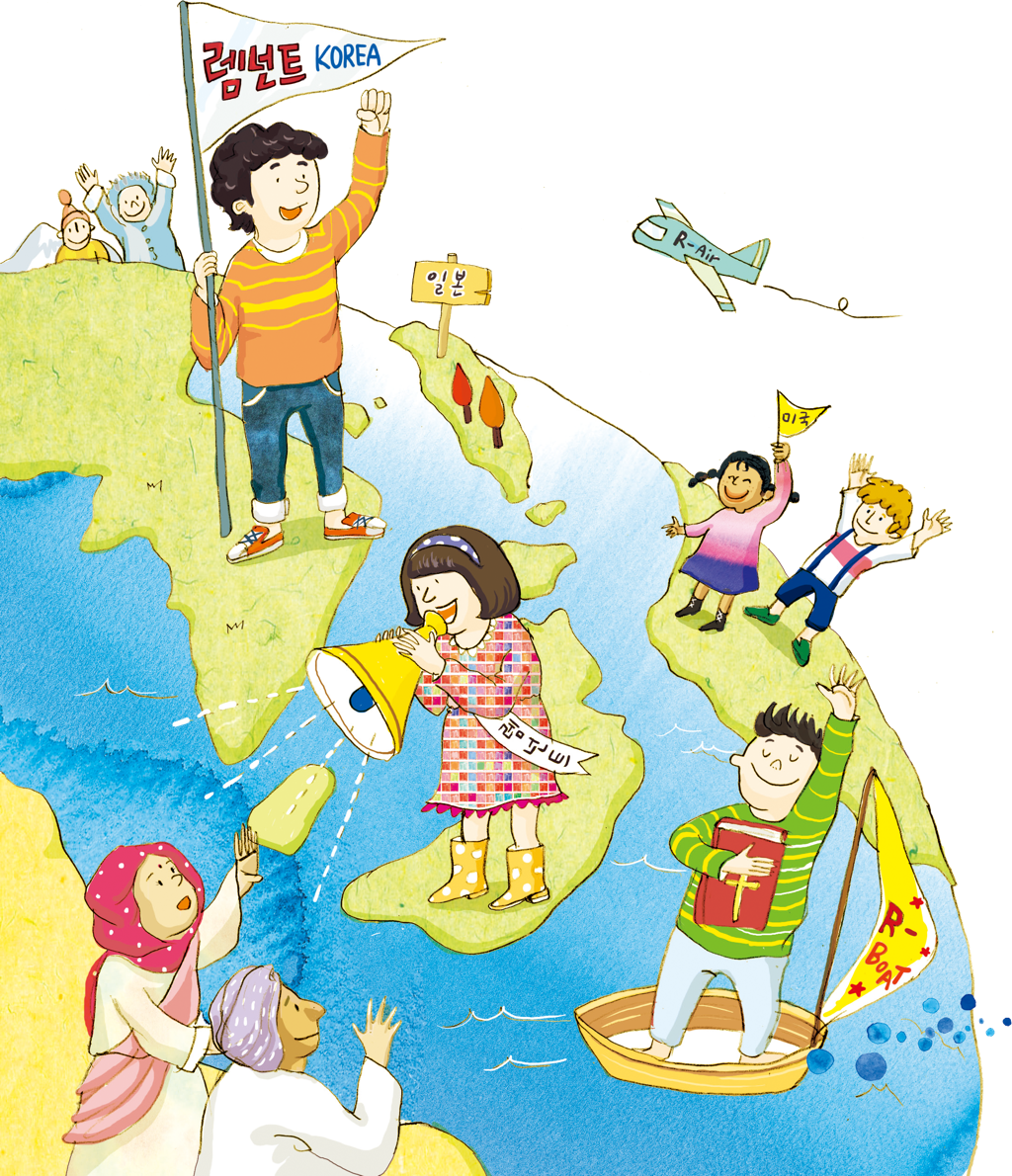 ふくいんの　じっさいてきな　ことを　あじわうべきです
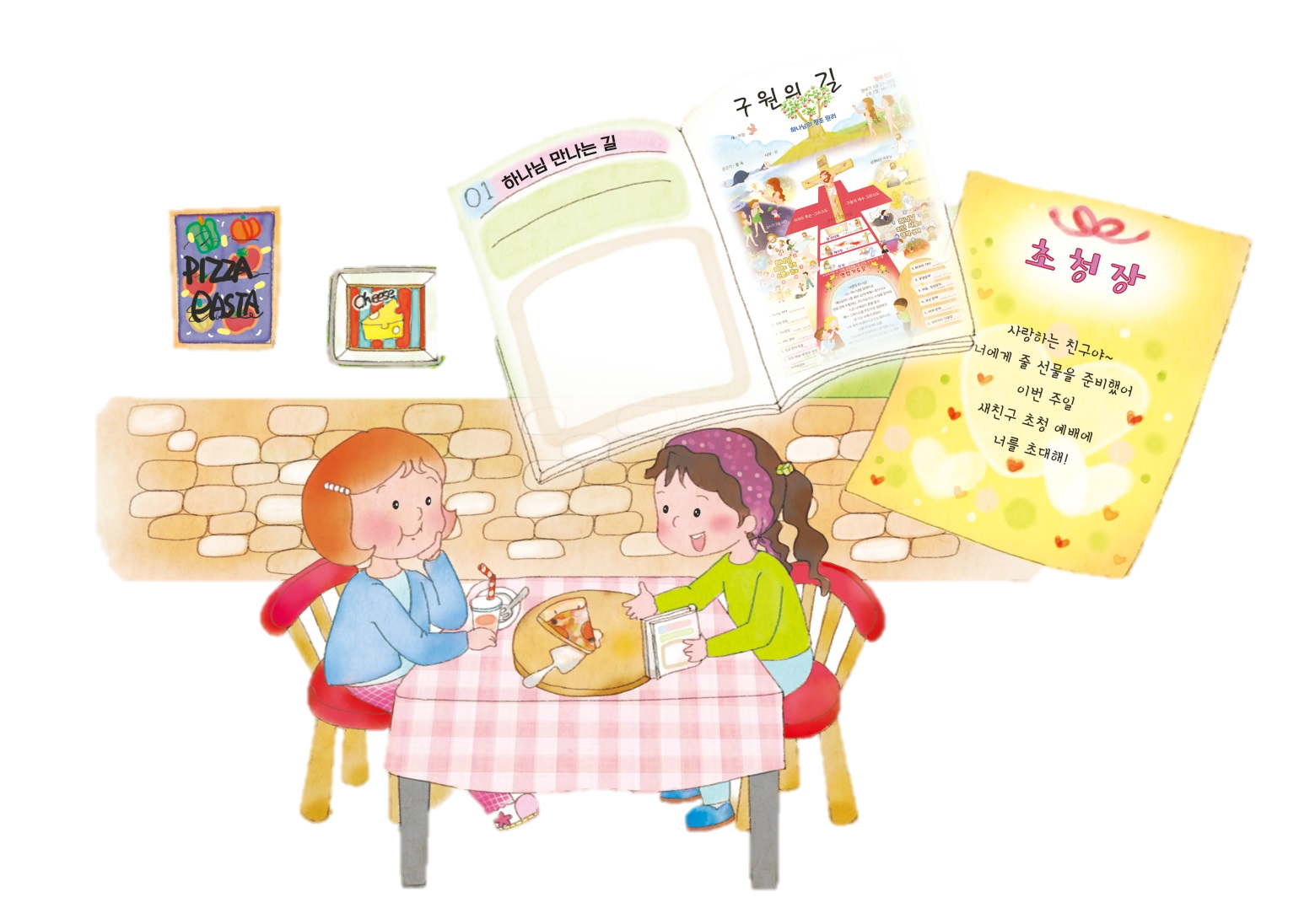 し
し
フォ
ラム
て
こく
いん
ー
よう
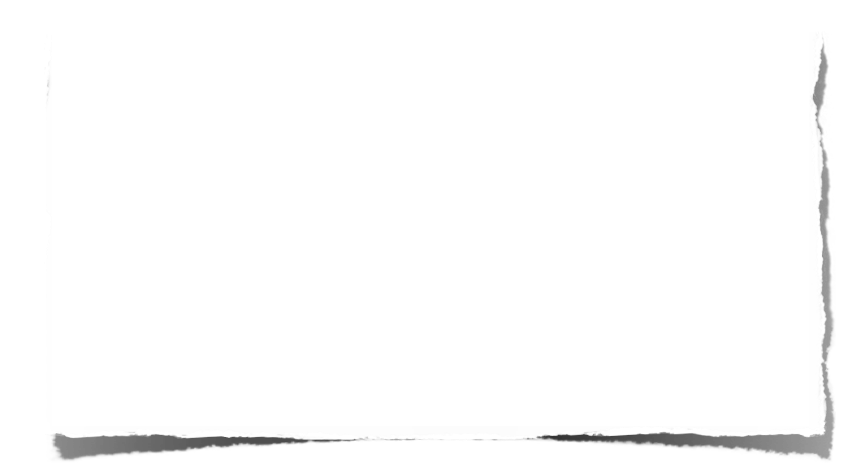 みことばの　なかで　いちばん　こころに　
のこった　ことを フォーラムしよう
えいえんの　じこくひょうについて　フォーラムしよう
こんしゅう　じっせんすることに　ついて　
フォーラムしよう